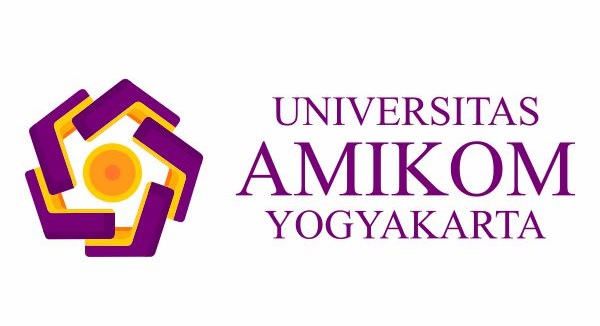 Intrapreneurship
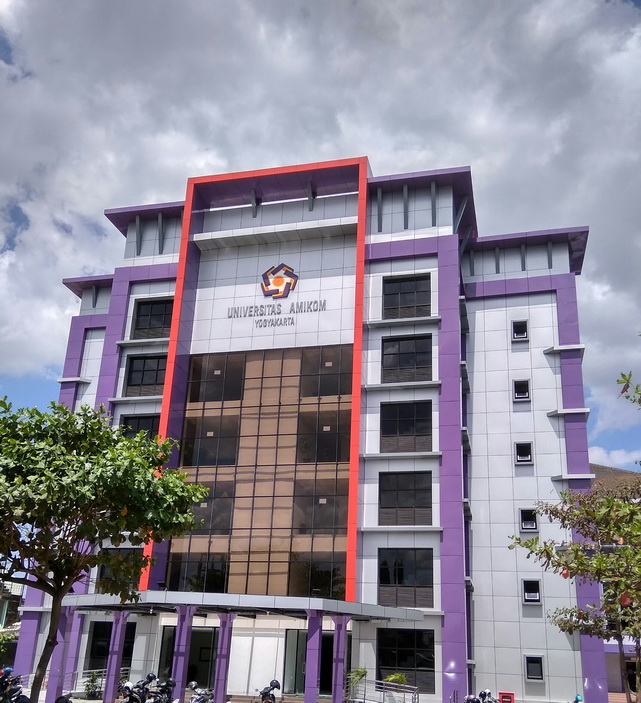 PRODI S1 KEWIRAUSAHAAN
FAKULTAS EKONOMI DAN SOSIAL
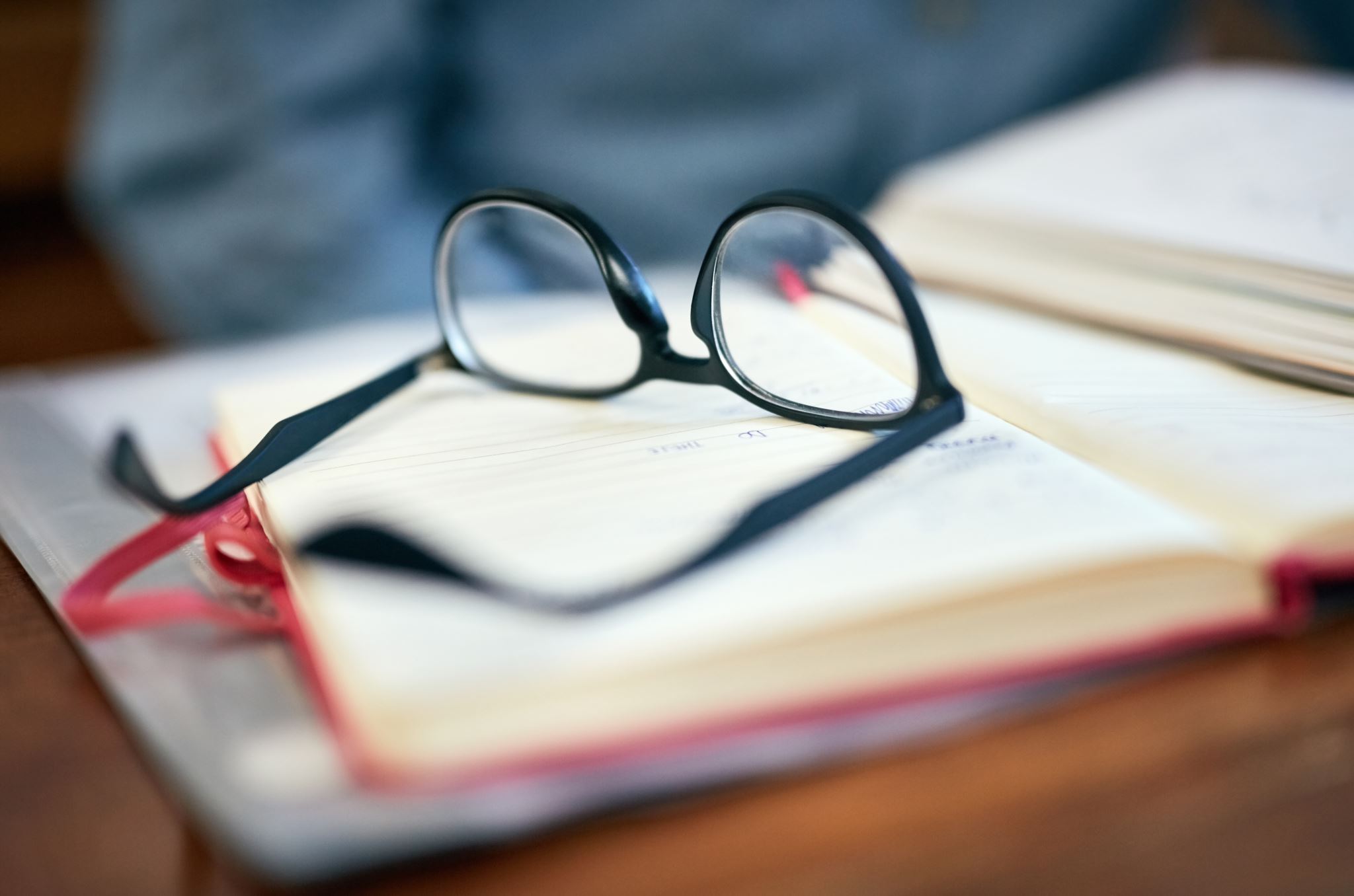 Apa itu intrapreneurship?
Ditemukan Susbauer pada 1973 “incorporate entrepreneurship” dan kemudian dipopulerkan oleh Gifford Pinchot III pada 1985 “intrapreneuring” yang mengusulkan suasana kewirausahaan di dalam perusahaan diciptakan melalui inovasi dan kreatifitas (Elkana Timotius, 2018).
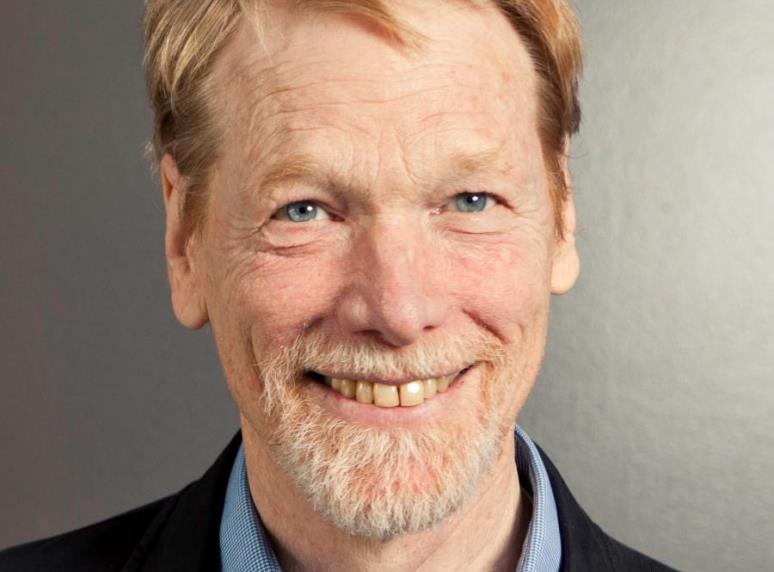 Intrapreneurship
Intrapreneur & Entrepreneur
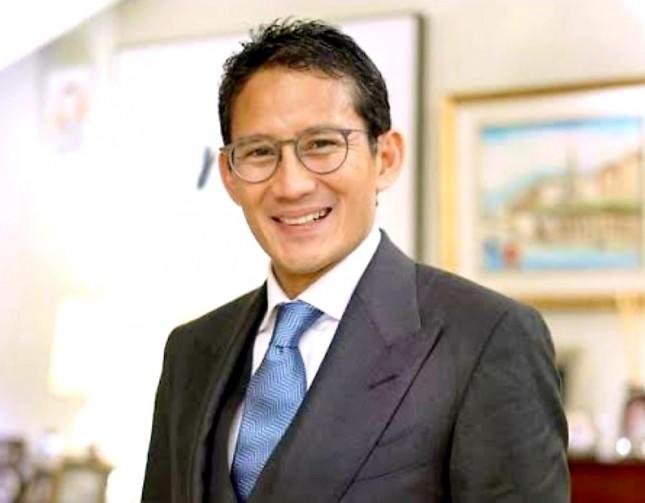 Contoh Pelaku Intrapreneurship
Ruang Lingkup Intrapreneurship
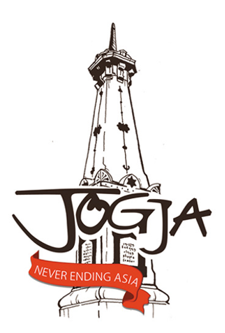 Visi Intrapreneurship
Contoh 
VISI : “INGIN LIBURAN KE JOGJA” 
MISI : 
Menentukan tempat wisata
Menentukan kendaraan yang akan dinaiki
Menentukan Rute 
Menentukan tempat menginap
Menyiapkan bekal (uang, makanan, minuman, baju dan perlengkapan lainnya) 
Membuat perencanaan selama perjalanan 
Membuat skala prioritas
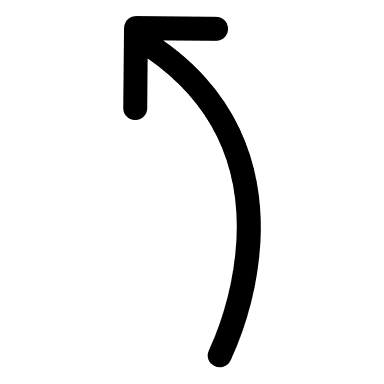 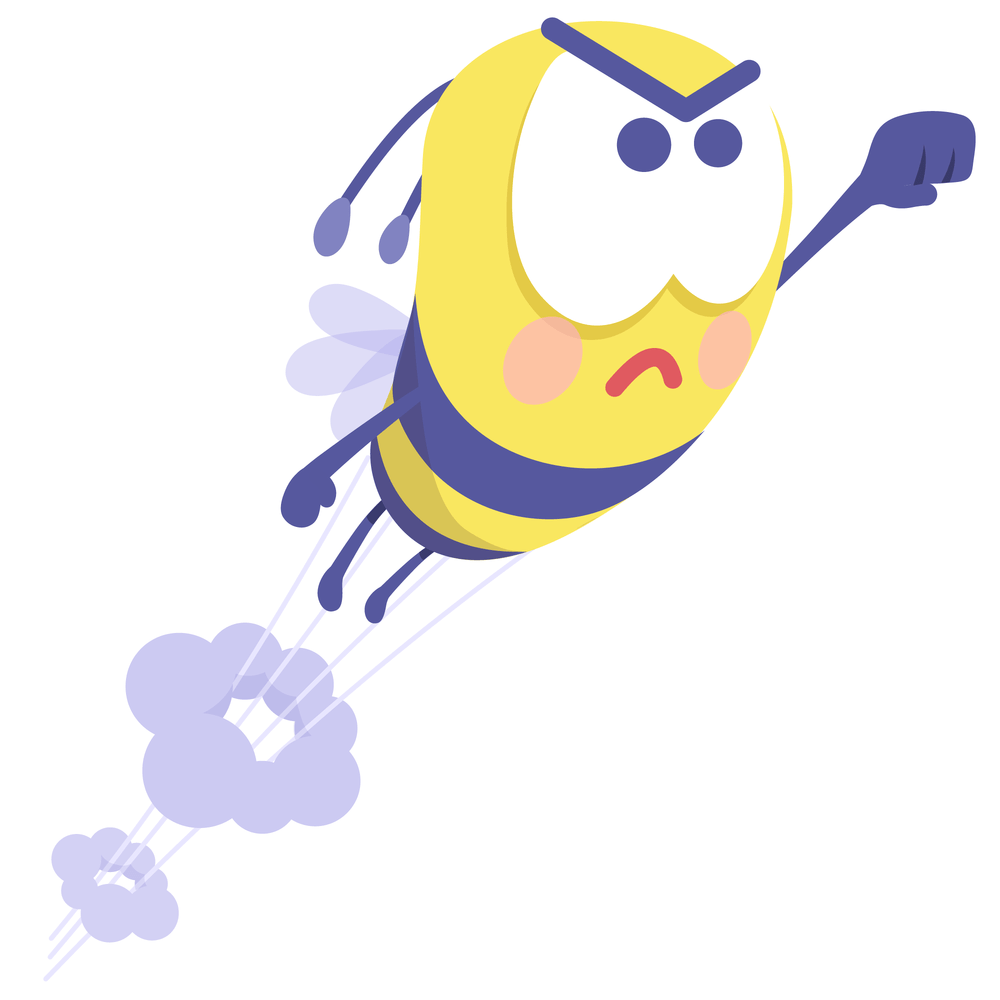 VISI Menjadi perusahaan farmasi, obat tradisional, makanan minuman kesehatan, kosmetik dan pengolahan bahan herbal yang dapat memberikan manfaat bagi masyarakat dan lingkungan.
MISI
Mengembangkan produk-produk berbahan baku herbal dalam bentuk sediaan farmasi, obat tradisional, makanan minuman kesehatan, dan kosmetik berdasarkan penelitian yang rasional, aman, dan jujur.
Mengembangkan penelitian obat-obat herbal secara berkesinambungan.
Membantu dan mendorong pemerintah, institusi pendidikan, dunia kedokteran agar lebih berperan dalam penelitian dan pengembangan obat dan pengobatan herbal.
Meningkatkan kesadaran masyarakat tentangpentingnya membina kesehatan melalui pola hidup sehat, pemakaian bahan- bahan alami, dan pengobatan secara naturopathy.
Melakukan Corporate Social Responsibility (CSR) yang intensif.
Mengelola perusahaan yang berorientasi ramah lingkungan.
Menjadi perusahaan obat herbal yang mendunia.
Perusahaan Pelaku Intrapreneurship
Produk Sido Muncul
Perusahaan Pelaku Intrapreneurship
MISI Sejajar Dnegan Visi Yaitu Dengan Memiliki 4 Variabel
Informasi Dunia
Organisasi
Aksesibilitas Universal 
Kegunaan
VISI mengorganisasi informasi dunia dan membuatnya dapat di akses dan digunakan secara universal.
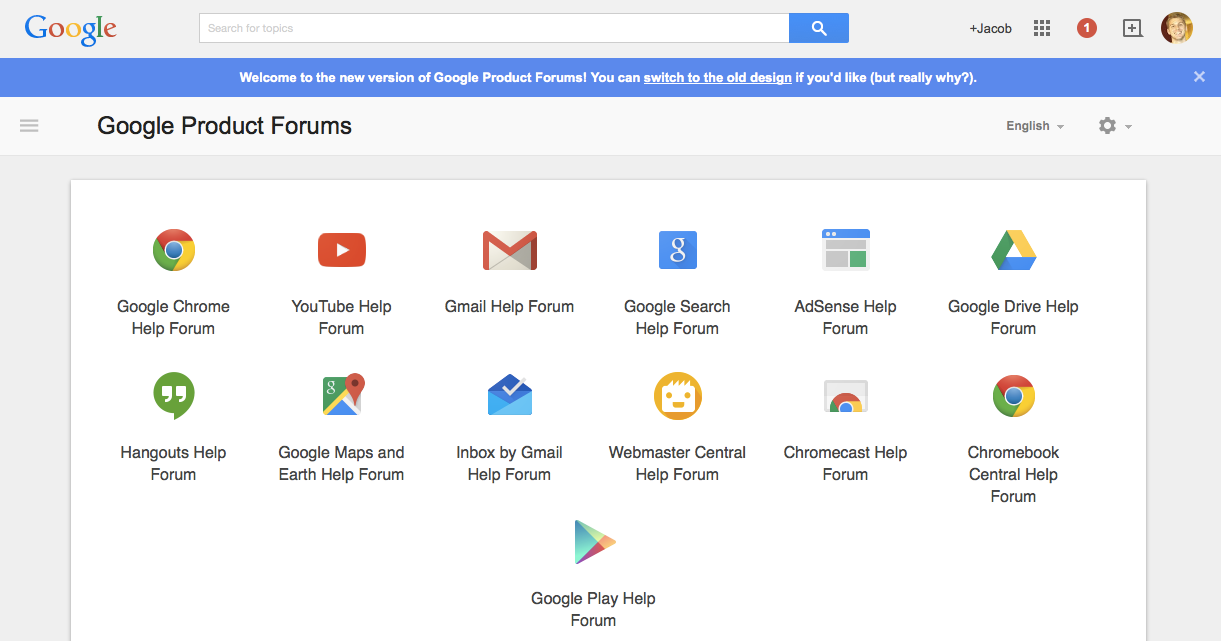 Produk Google
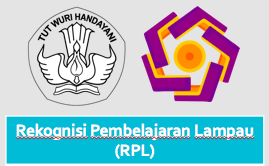 5 Karakter Intrapreneur (Steade,1984)
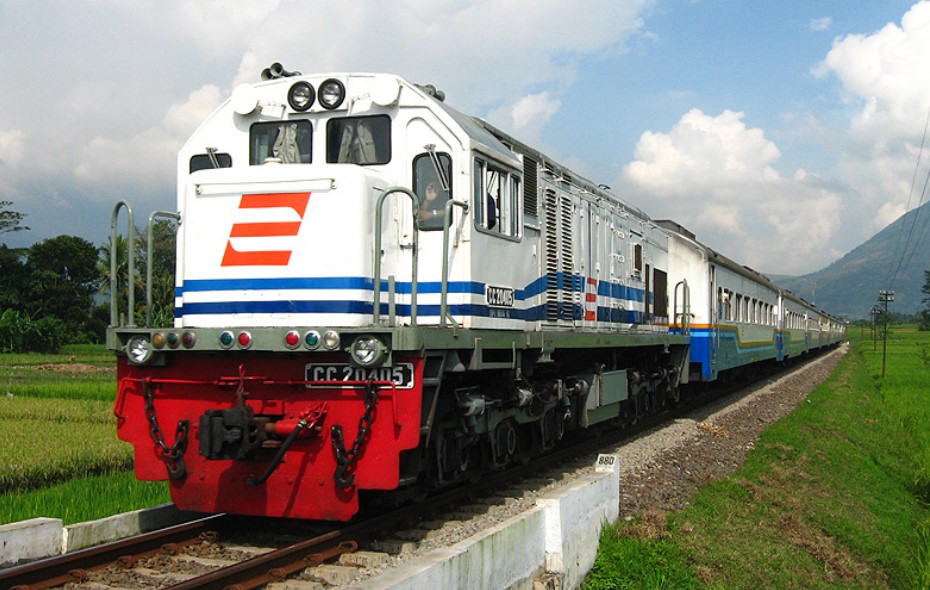 PT KAI
This Photo by Unknown Author is licensed under CC BY-SA
This Photo by Unknown Author is licensed under CC BY-SA-NC
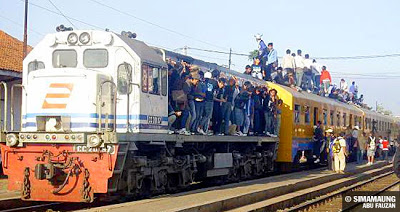 SEBELUM TAHUN 2010
Kumuh, bau pesing, jorok, penumpang lebih dari 100%
This Photo by Unknown Author is licensed under CC BY-SA
This Photo by Unknown Author is licensed under CC BY
This Photo by Unknown Author is licensed under CC BY-SA
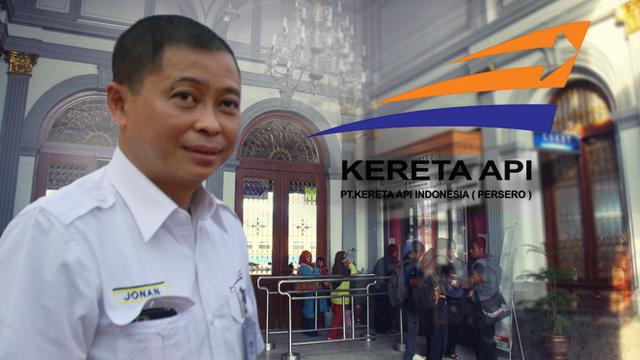 PERUBAHAN2010
Perusahaan merugi menjadi BUMN Pencetak laba sampai 1 Triliunan/tahun
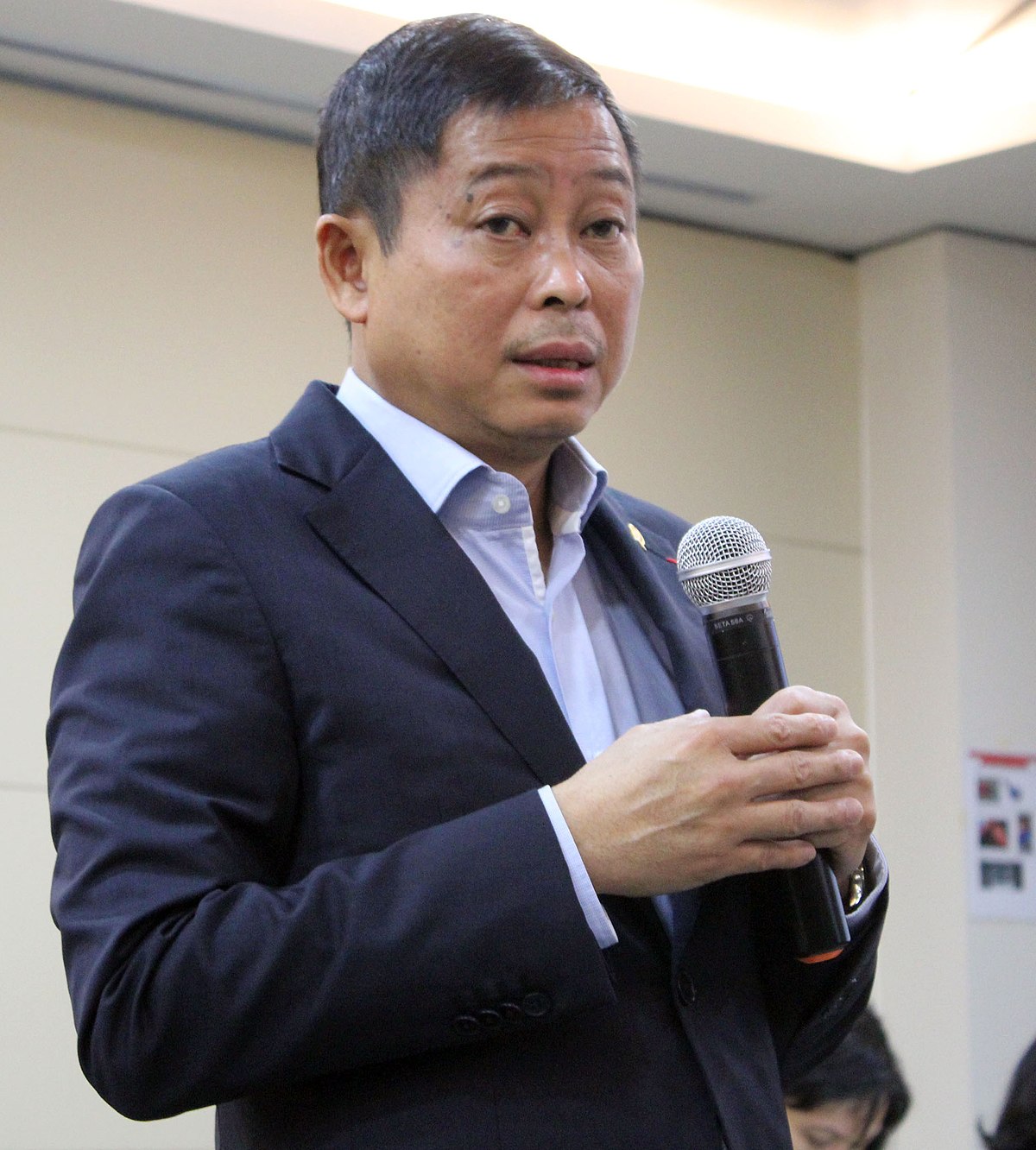 Gebrakan
Menaikkan Gaji Karyawan (7,7 kali lipat) dan tidak boleh ada pekerjaan sampingan 
Menetapkan hukuman dan penghargaan (disiplin meningkat investor berdatangan)
Mindset karyawan diubah customer first
Merekrut orang berlatar belakang bisnis pelayanan
Menguatkan IT 
Infrastruktur dibenahi
Perbaikan SDM (mengirimkan 3 ribu karyawan ke china dan perancis untuk belajar sistem perkeretaapian)
This Photo by Unknown Author is licensed under CC BY-NC-ND
This Photo by Unknown Author is licensed under CC BY-SA
This Photo by Unknown Author is licensed under CC BY-SA
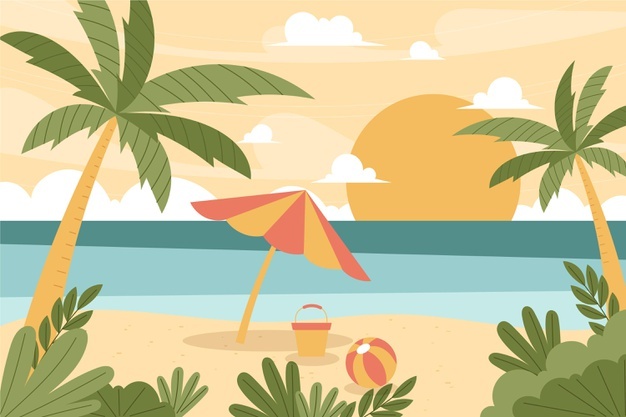 MATURNUWUN